PIP Budget/Schedule StatusKen Domann11/19/14
% Compl to WBS Level 4 (Yellow >= 10% Late, Green >= 10% Early)
Milestone Status (10/1/14 – 3/31/15)(Red > 3 months late)
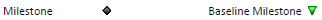 FY14 Total Obl Budget thru September 2014(NA)
FY14 To-date FTEs by OHAP – Fcst vs Act
FY14 Monthly FTEs by OHAP – Fcst vs Act
FY14 To-date FTEs by Div – Fcst vs Act
FY14 Monthly FTEs by Div – Fcst vs Act